বাংলা ক্লাশে স্বাগতম
মোঃ সাখাওয়াত হোসেন জনি
সহকারী শিক্ষক
বেতিয়ারকান্দি সরকারি প্রাথমিক বিদ্যালয় 
কুলিয়ারচর,কিশোরগঞ্জ।
বিষয়-আমার বাংলা বই 
শ্রেণি- প্রথম  
পাঠ-৫২   
সময়-৪০মিনিট 
তারিখ-০৮/০৮/২০২১
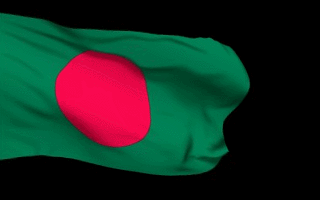 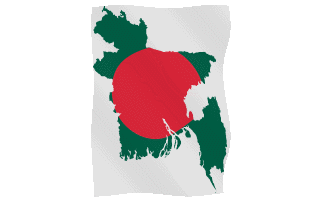 আমাদের দেশ,  পৃষ্ঠা-৬৮ (আমাদের দেশের---------আমদের জাতীয় গাছ।)
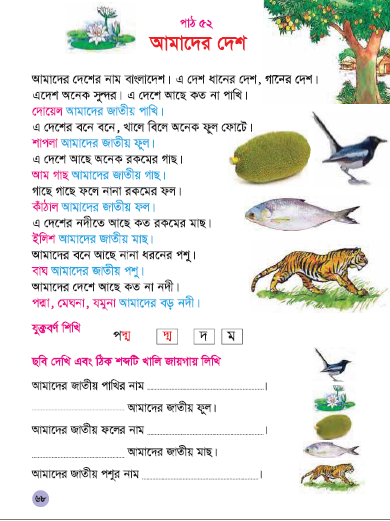 শিখনফল........
শোনাঃ৩.৩.১, ৩.৩.৪ 
 
বলাঃ ২.৬.১, ২.৬.৪ 
 
পড়াঃ ২.৬.১, ২.৬.৪ 

লেখাঃ ২.৪.১, ২.৪.৫, ২.৪.৬
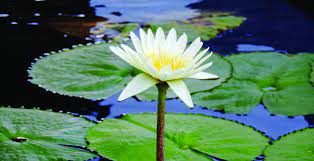 চল আমরা কিছু ছবি দেখি...
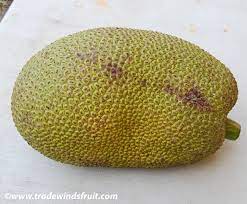 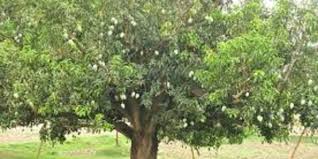 আজ আমরা আমদের দেশ বাংলাদেশ  সম্পর্কে জানবো।শিক্ষকের পাঠ......
(আমাদের দেশের---------আমদের জাতীয় গাছ।) ।
দোয়েল
আমাদের জাতীয় পাখির নাম দোয়েল ।
শাপলা
আমাদের জাতীয় ফুল নাম শাপলা ।
আমগাছ
আমাদের জাতীয় গাছ আমগাছ ।
একক কাজঃ শিক্ষকের সাথে সাথে শিক্ষার্থীরা পড়বে।
জোড়ায় কাজঃ জাতীয় পাখি,ফুল ও গাছের নাম বলি ।
মূল্যায়ন
১. জাতীয় পাখির নাম কি?  
২. বনে খালে কি ফুল ফোটে? 
.৩ জাতীয় গাছের নাম কি?
শুভবিদায়